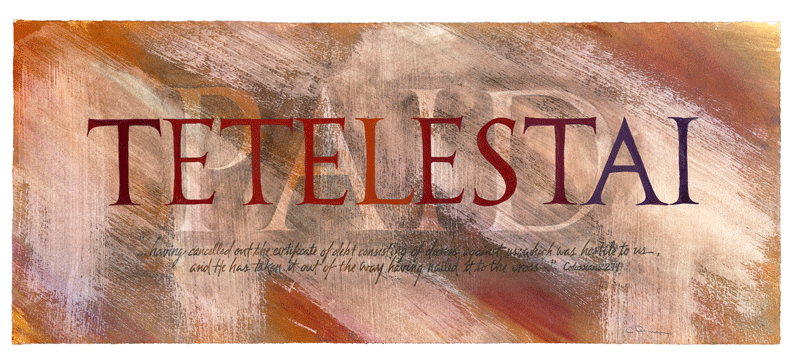 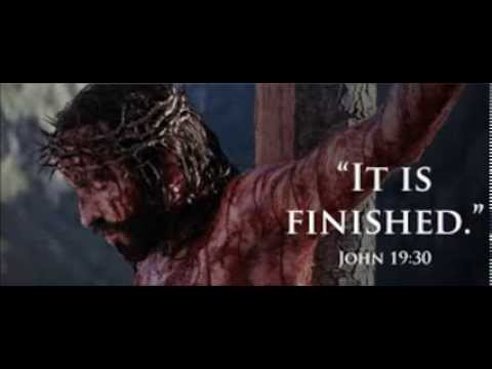 A goal achieved, a consummation, a result attained and means to bring something to a successful end to or to its intended or destined goal. It does not mean just to complete a task but to carry it out fully, to bring it to the finish or to perfection.
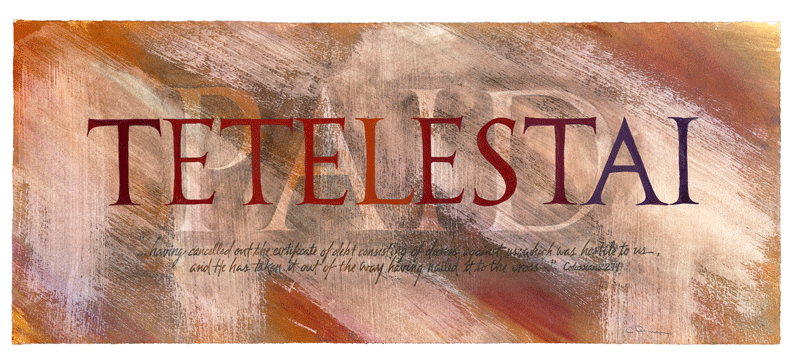 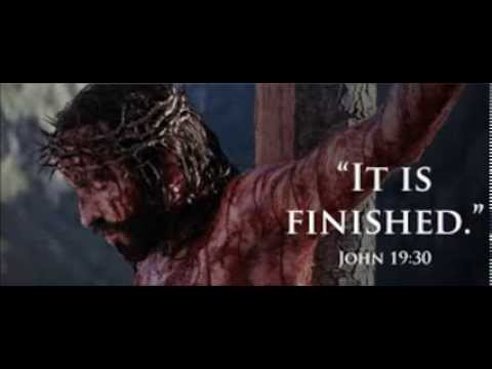 It follows that Jesus’ cry of TETELESTAI is a word of finality. The idea is “It is finished, it stands finished, and it always will be finished!” His work of redemption is complete and nothing needs to be or can be added to it.
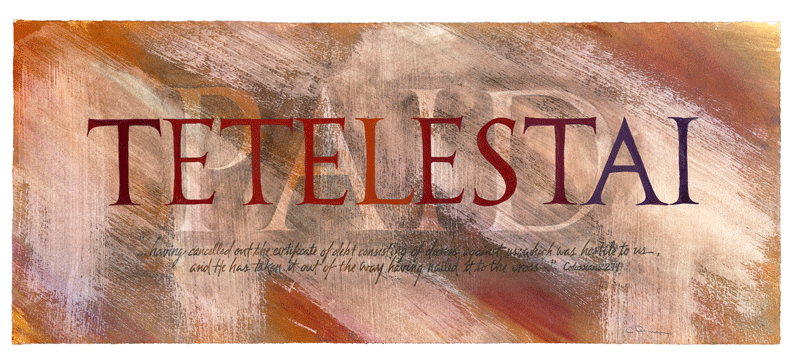 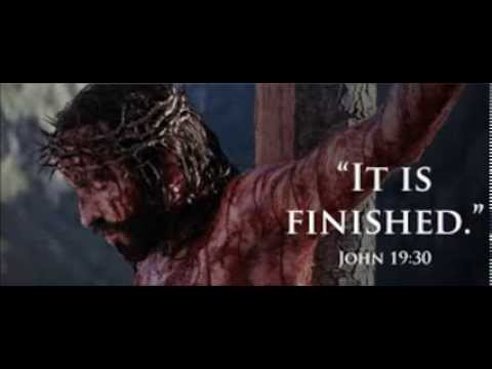 It is accomplished for all time. It is the New Beginning for everything. It announces a new heaven and a new earth. The Kingdom has Come!
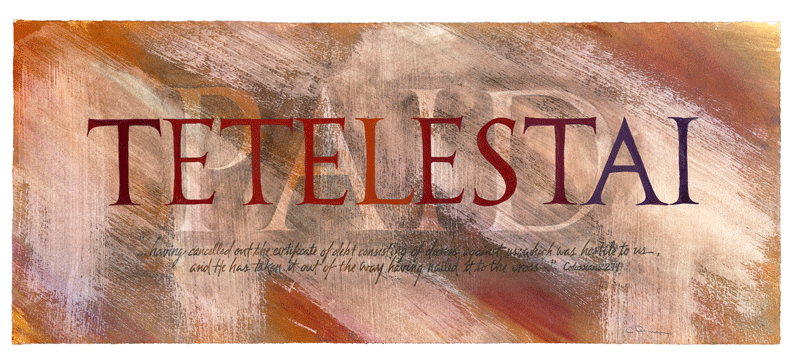 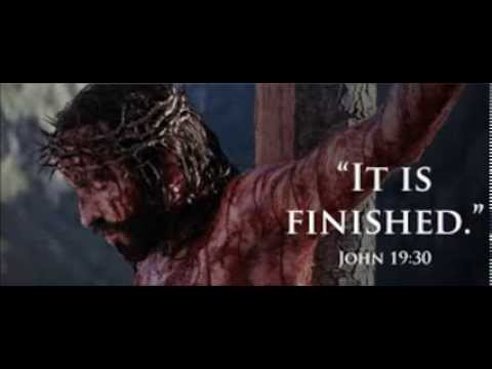 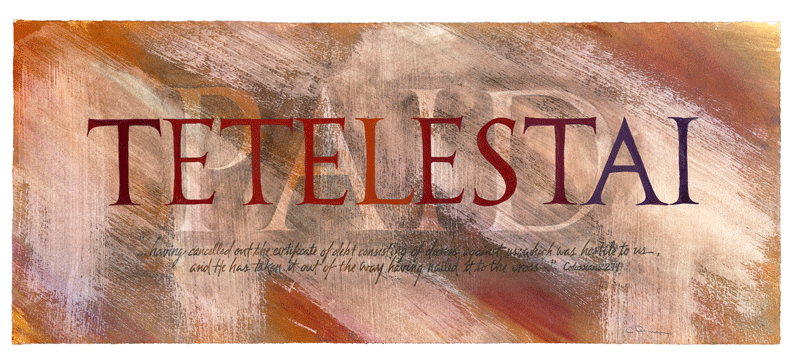 . Sin is atoned for (Heb 9:12-note, Heb 10:12-note), Satan is defeated and rendered powerless (Heb 2:14-15-note, 1Jn 3:8), every requirement of the Law has been satisfied and God’s holy wrath against sin has been satisfied (or propitiated) (Ro 3:25-note, Heb 2:17-note, 1Jn 2:2, 4:10). Redemption is eternally secured. We are reconciled in Christ's "fleshly body through death" that we might be presented before God "holy and blameless and beyond reproach."
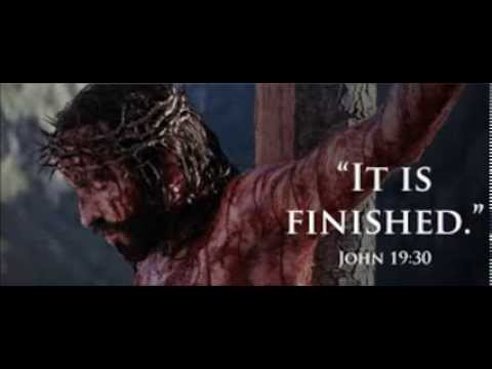 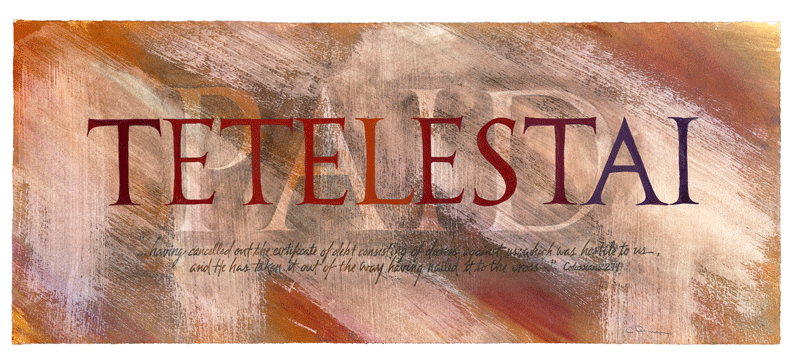 . Sin is atoned for (Heb 9:12-note, Heb 10:12-note), Satan is defeated and rendered powerless (Heb 2:14-15-note, 1Jn 3:8), every requirement of the Law has been satisfied and God’s holy wrath against sin has been satisfied (or propitiated) (Ro 3:25-note, Heb 2:17-note, 1Jn 2:2, 4:10). Redemption is eternally secured. We are reconciled in Christ's "fleshly body through death" that we might be presented before God "holy and blameless and beyond reproach."
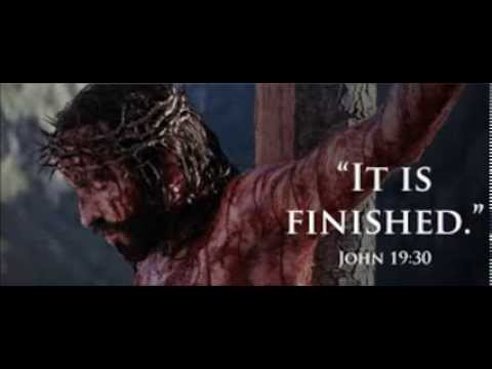 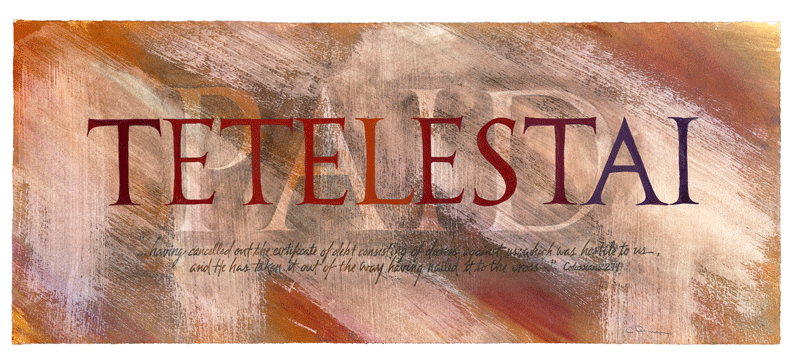 TETELESTAI is in the perfect tense which describes a PAST completed act with PRESENT effect, emphasizing that the past completed event of Christ's death on the Cross has ongoing, even permanent effects. Jesus’ sacrifice may have occurred in time and space, but its results will last for eternity! In other words, when Jesus declared “IT IS FINISHED”
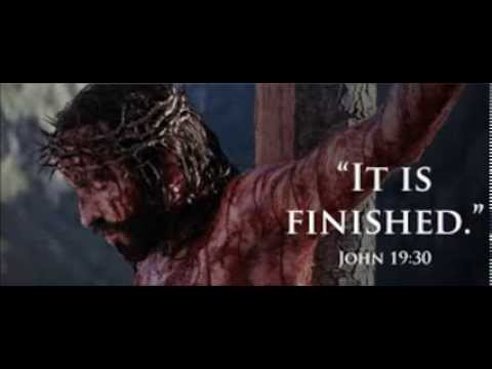 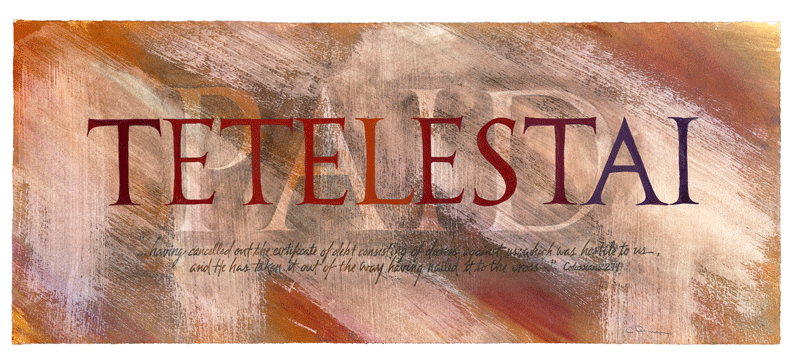 TETELESTAI is in the perfect tense which describes a PAST completed act with PRESENT effect, emphasizing that the past completed event of Christ's death on the Cross has ongoing, even permanent effects. Jesus’ sacrifice may have occurred in time and space, but its results will last for eternity! In other words, when Jesus declared “IT IS FINISHED”
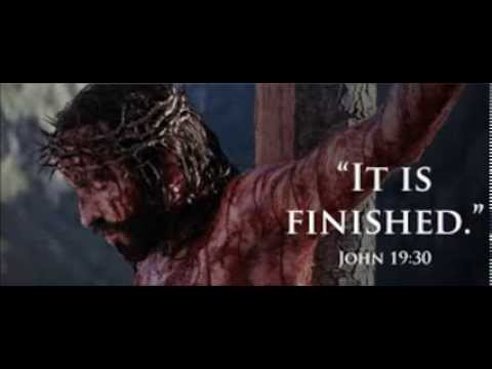 MANKIND IS REDEEMEDCREATION IS RESTOREDGOD'S INTENT IS FULFILLED!
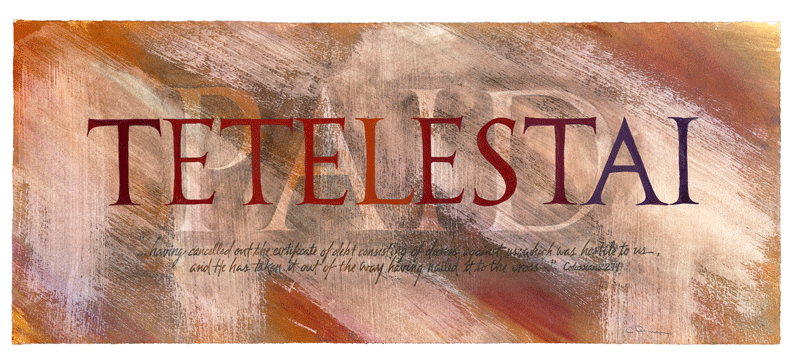 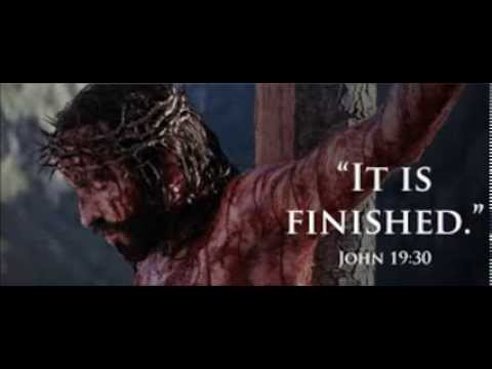 JESUS CHRIST
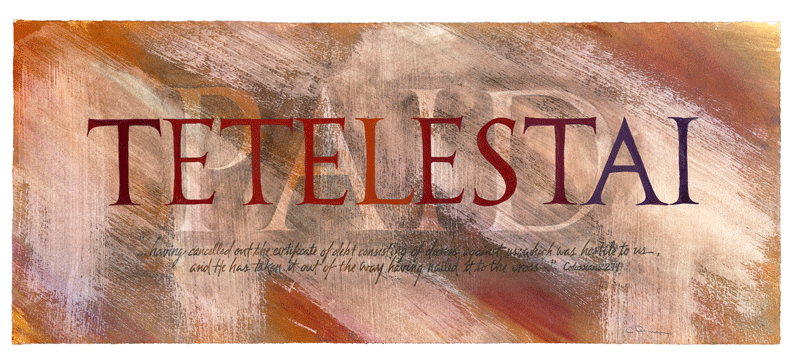 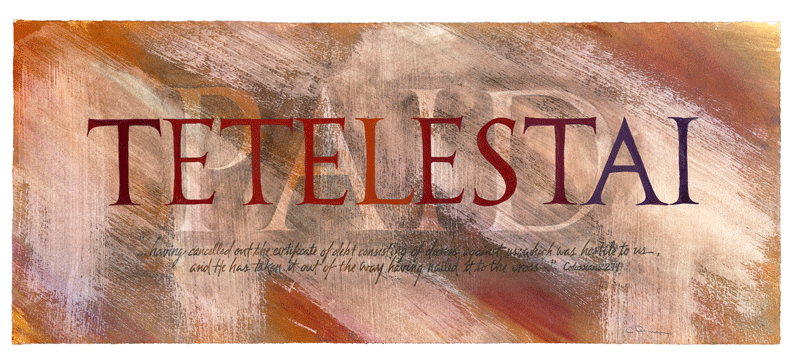 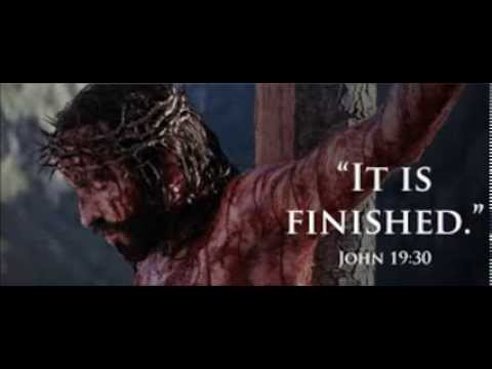 SERVANTS
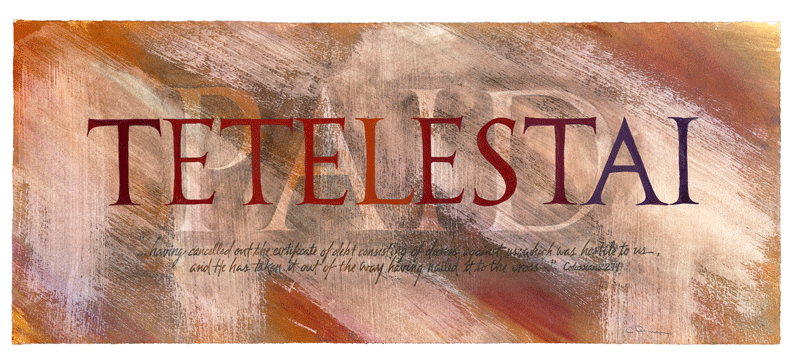 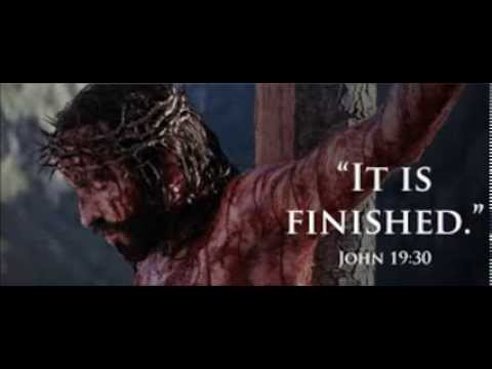 PRIEST
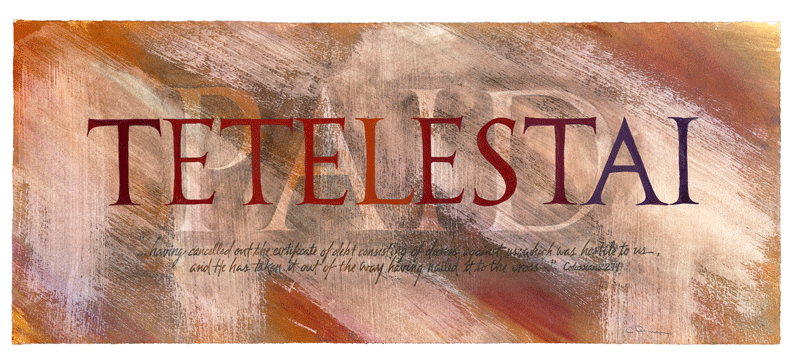 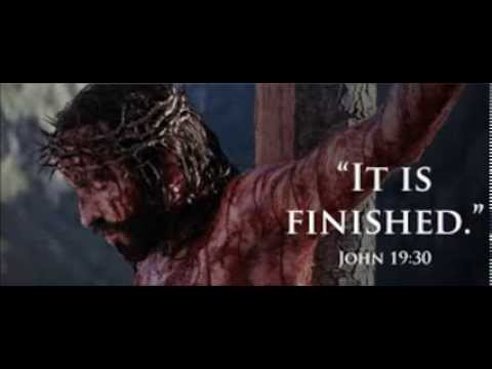 PRISONERS
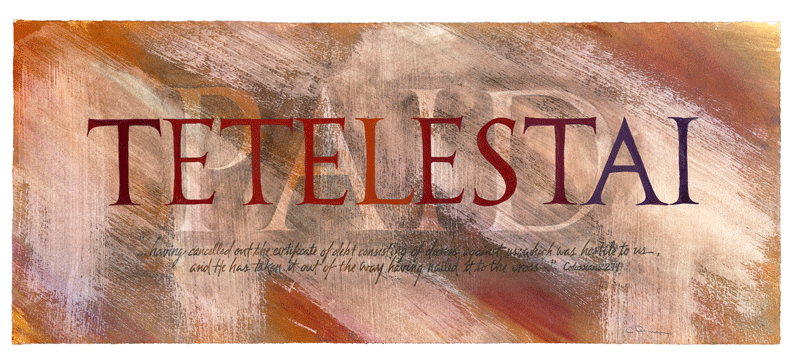 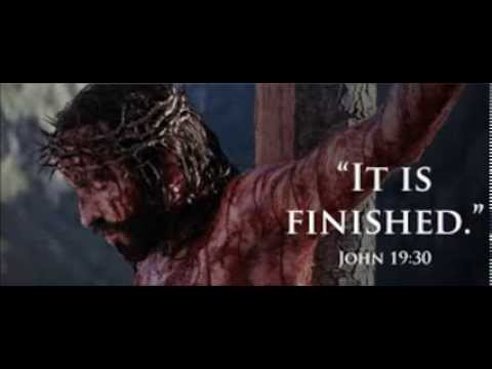 MERCHANTS
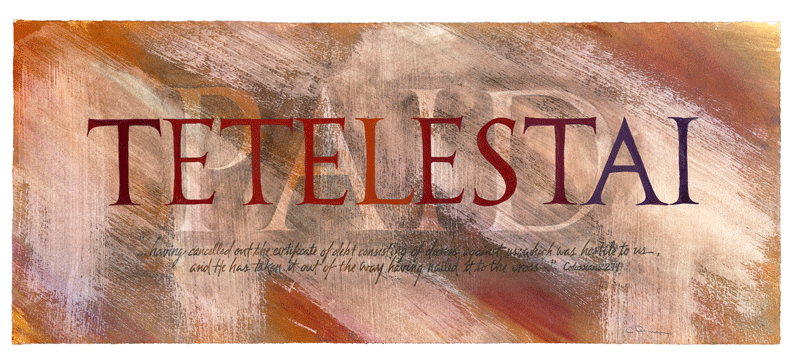 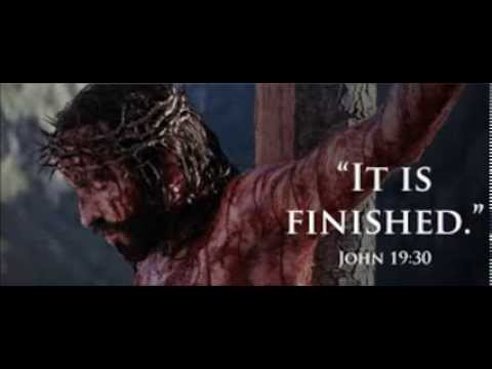 ARTIST
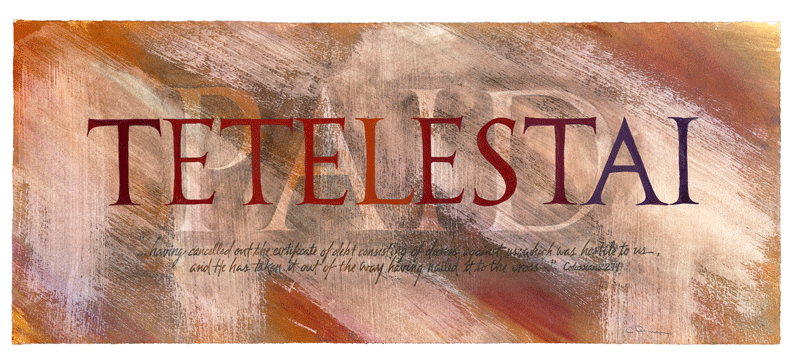 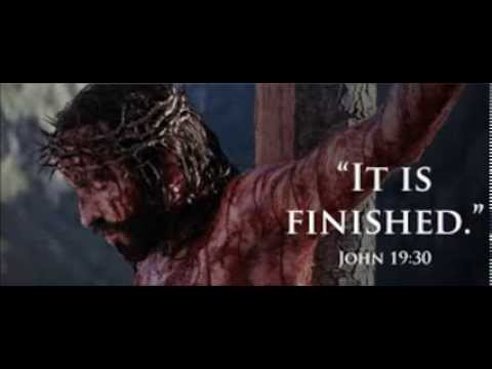 MATHEMATICIANS
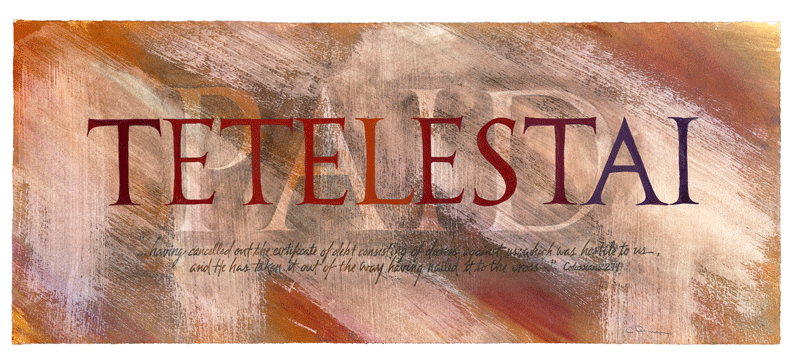 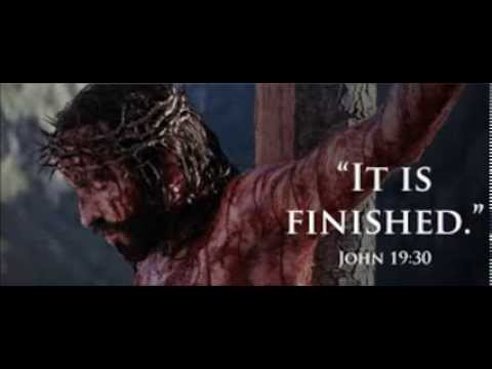 CONQUERING WARRIORS
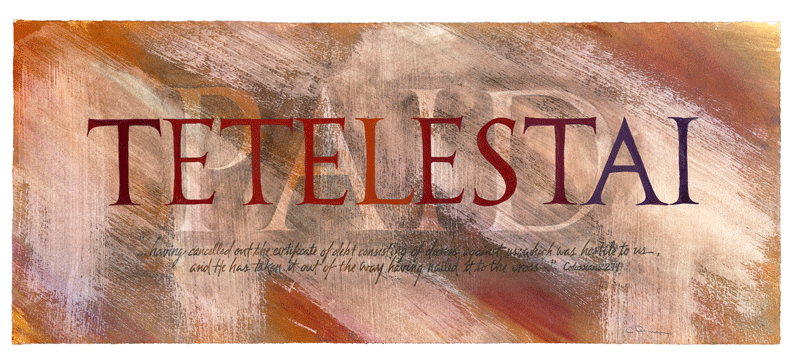 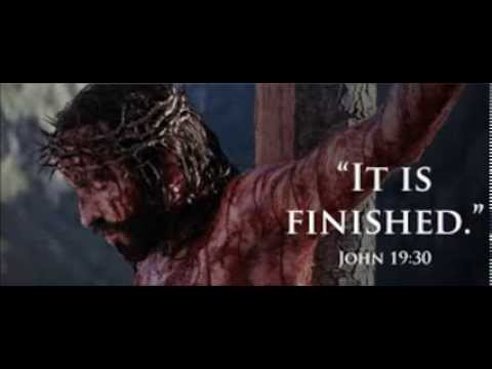 When Jesus died on that Cross:  
He bore our griefs.
He carried our sorrows.
He was wounded for our transgressions.
He was bruised for our iniquities.
He was chastised for our peace.
He was scourged for our healing.
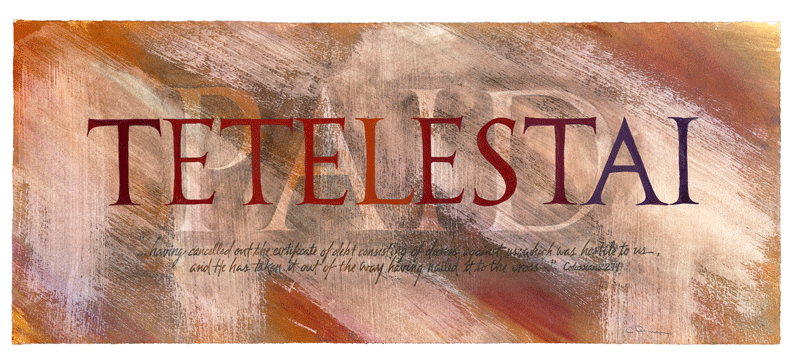 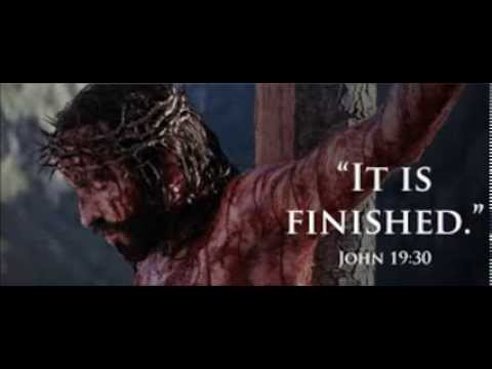 This was Jesus’ exclamation that He had finished the work the Father had sent Him to do.
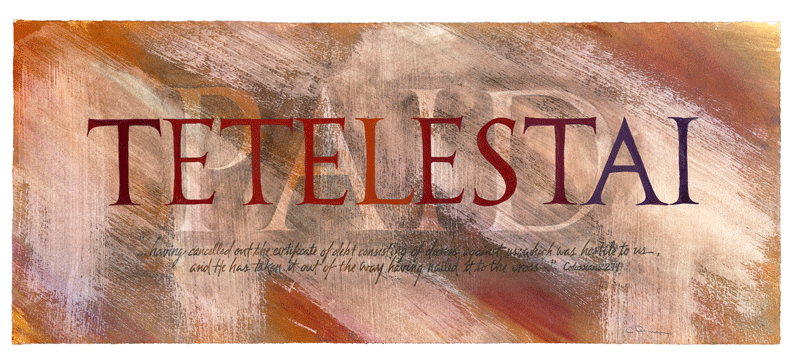 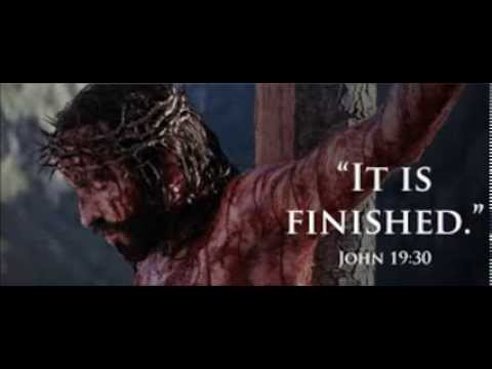 In classical Greek times, the word tetelestai depicted a turning point when one period ended and another new period began.
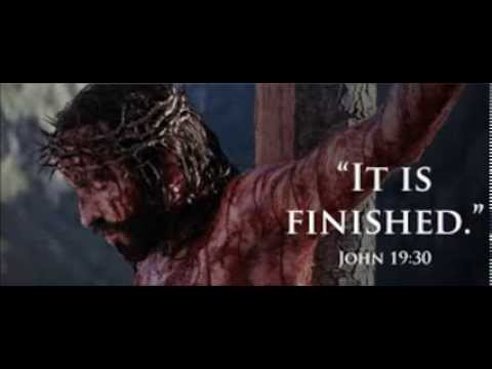 His spiritual seed shall serve him. Future generations will hear from us about the wonders of the Victorious Lord. His generation yet to be born will glorify him. And they will all declare, “It is finished!”  Psalm 22:30-31
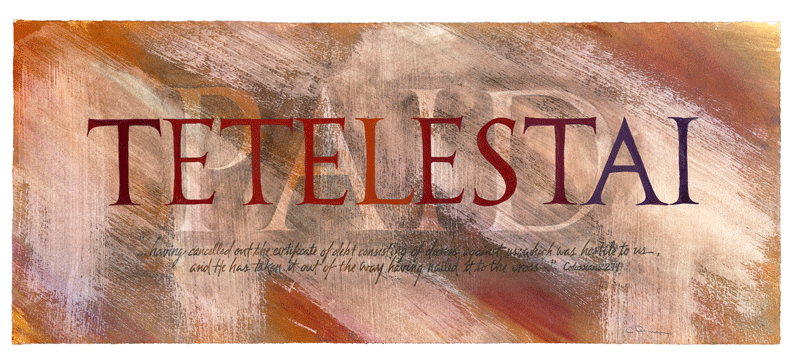 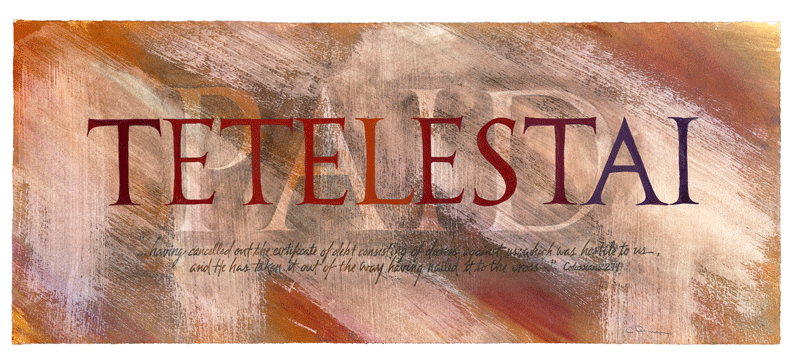 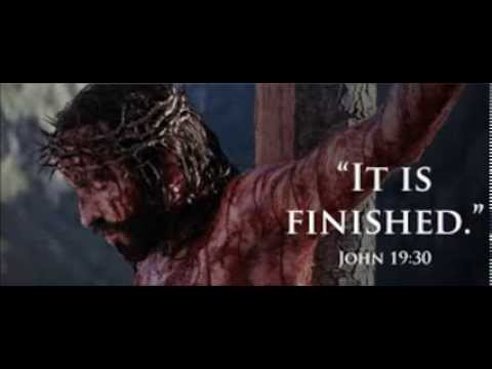 TAKE JESUS'S WORDS APPLY THEM TO EVERY AREA OF YOUR LIFE!
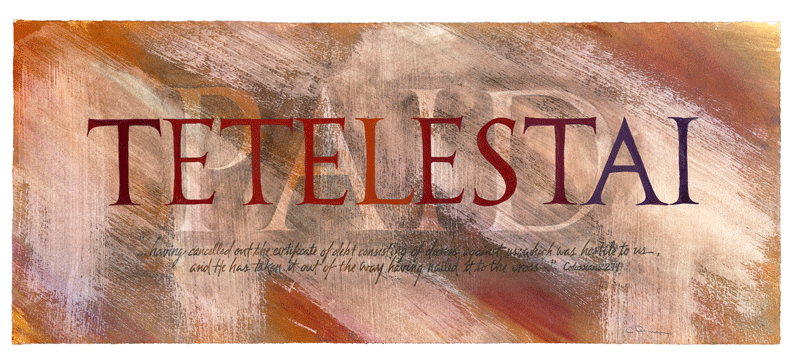 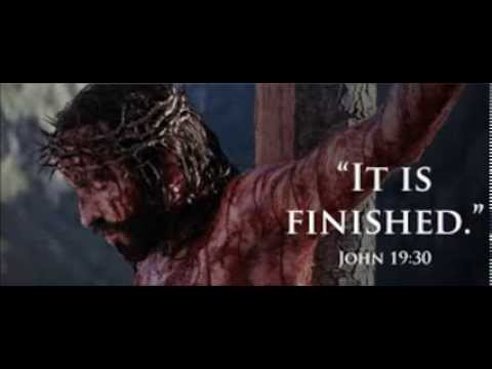 SIN
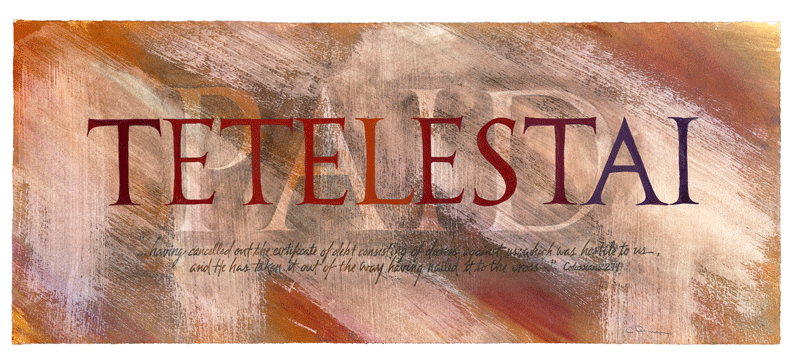 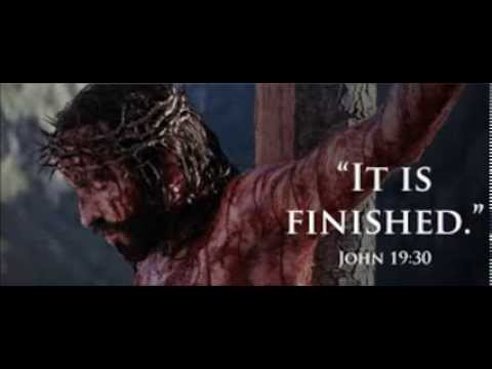 SICKNESS
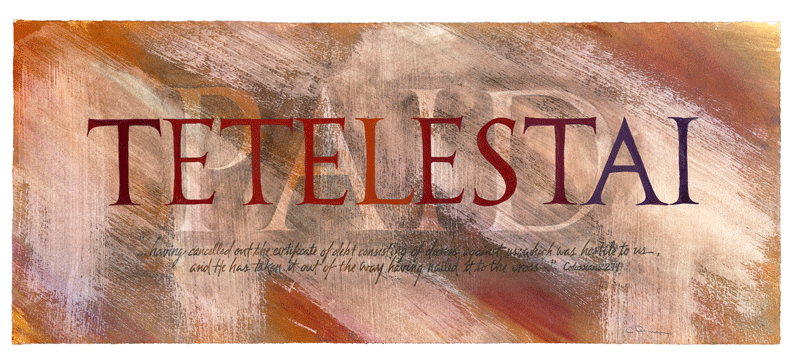 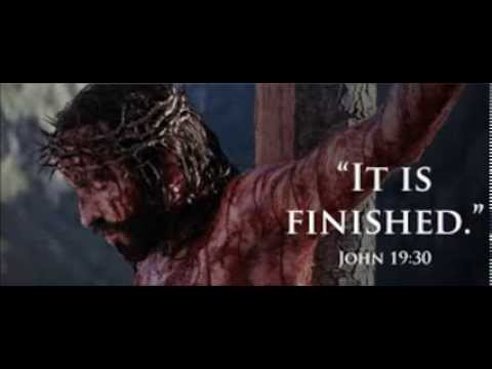 DISEASE
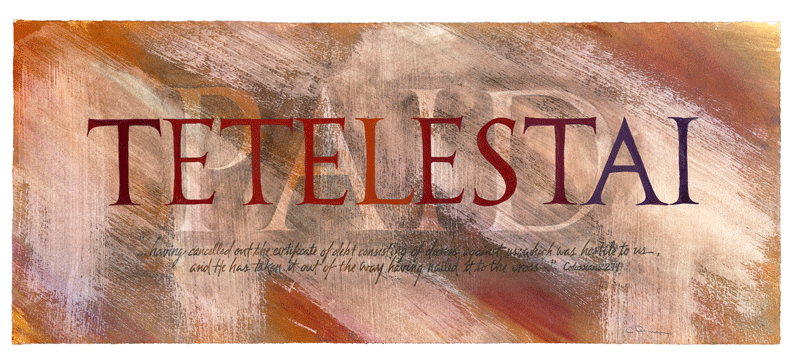 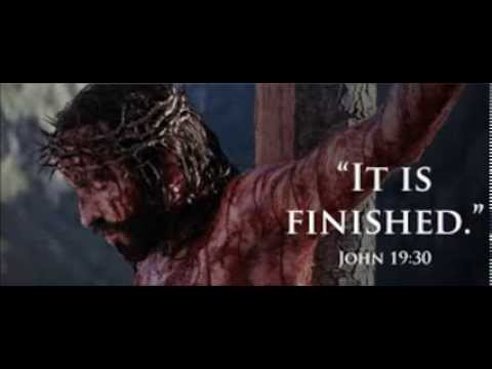 DEATH
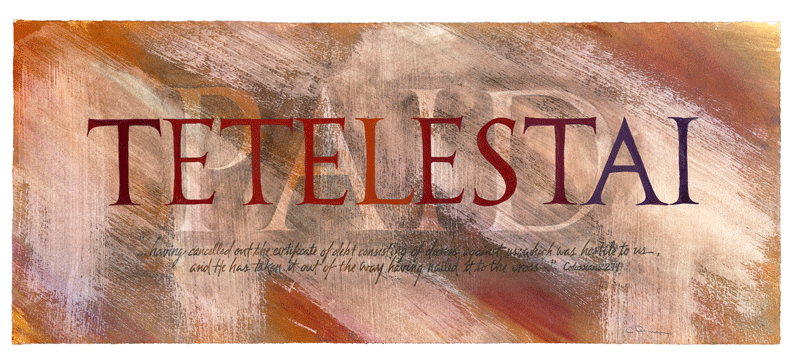 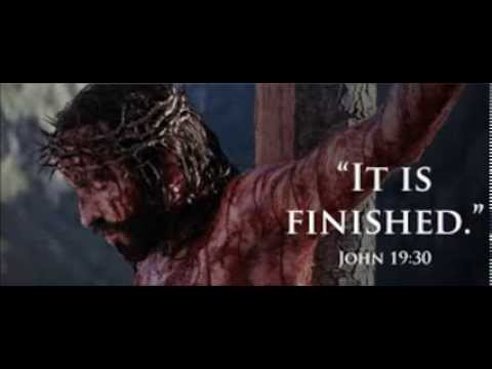 DEVIL
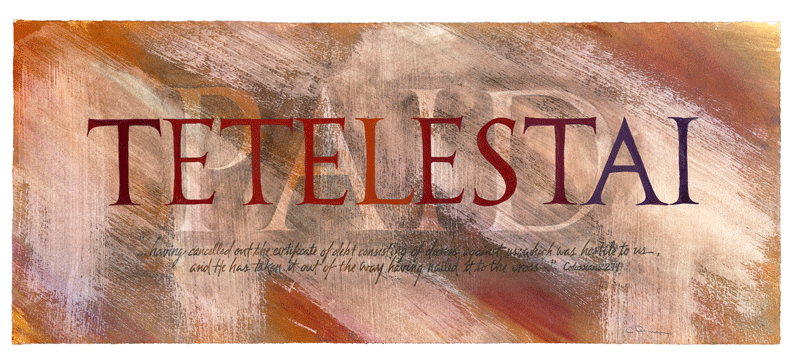 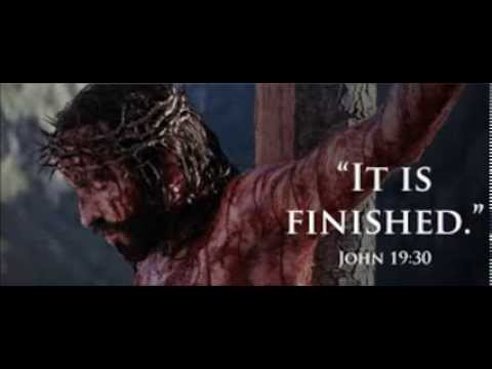 THE WORKS OF THE DEVIL